Getting Started
Join the MdPHA Advocacy Committee
Get on the email lists of organizations and legislators doing work that you support, and follow them on social media. Ask for opportunities to volunteer if you have capacity. 
Know your legislators: https://mgaleg.maryland.gov/mgawebsite/Members/District 
Familiarize yourself with the Maryland General Assembly website
Read local newspapers
1
Transforming Public Will Into Political Power:
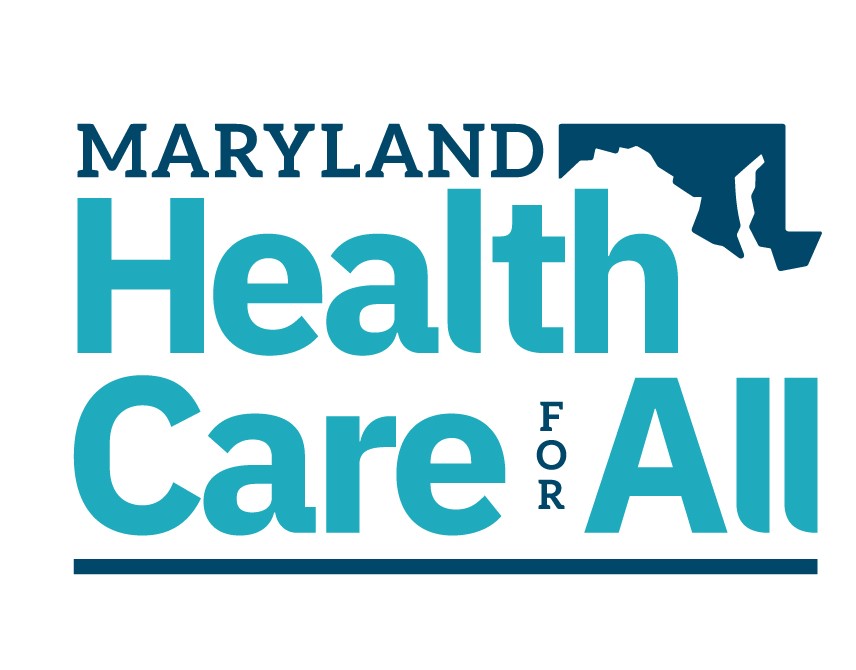 The Six Steps for Effective Advocacy
Stephanie Klapper, Deputy DirectorMaryland Health Care for All! Coalition
Maryland Health Care for All! Coalition
Who we are: The Maryland Health Care for All! Coalition is a consumer health advocacy organization working to ensure that all Marylanders have access  to quality, affordable health care. We are the largest and most diverse coalition of health care consumers in the state. 

Current priorities include expanding access to health coverage, implementing the Health Equity Resource Act, and supporting the work of the Maryland Prescription Drug Affordability Board. More information about these initiatives can be found at www.healthcareforall.com
3
The Six Steps to Effective Advocacy
The Six Steps to Effective Advocacy
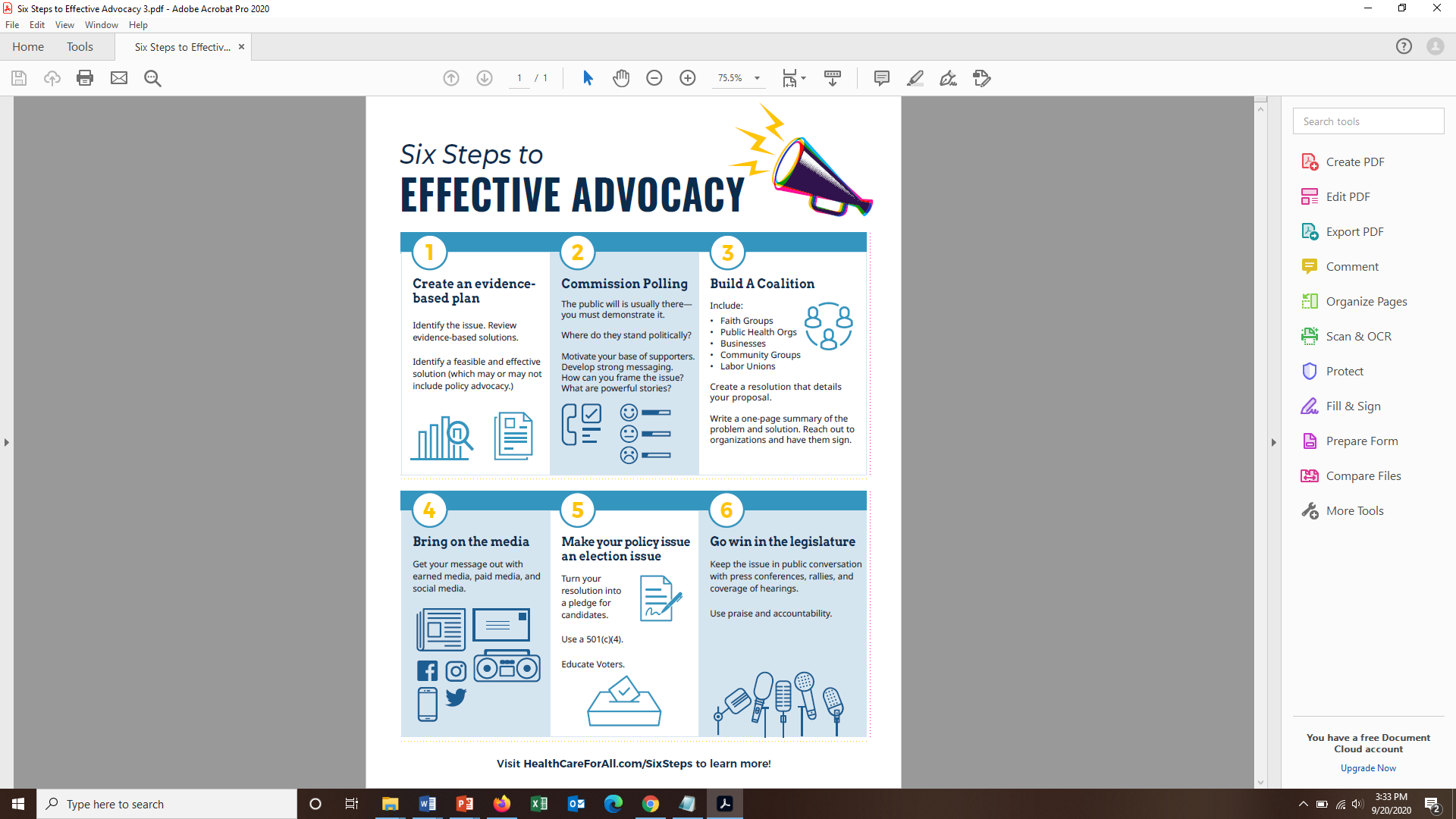 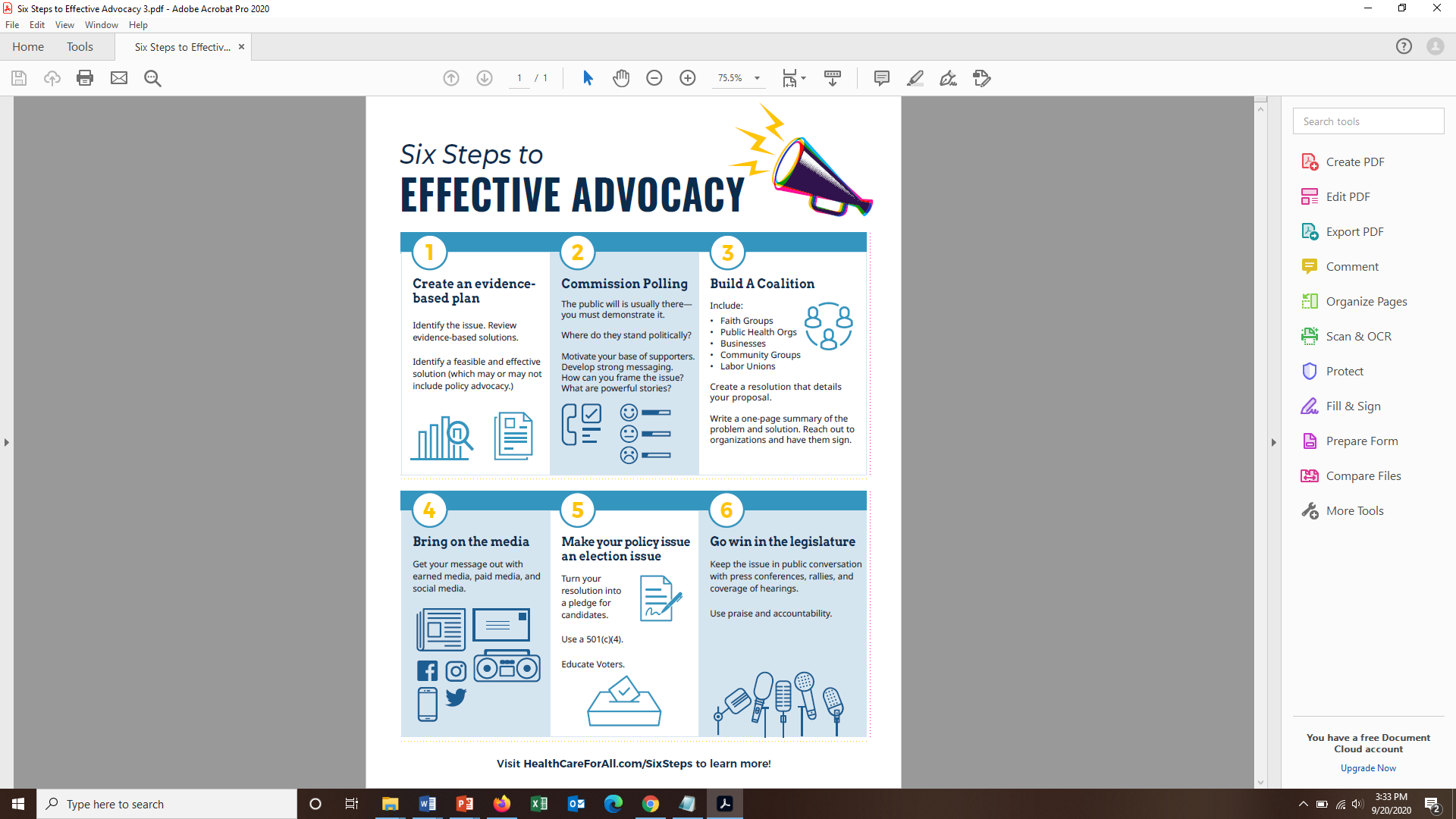 5
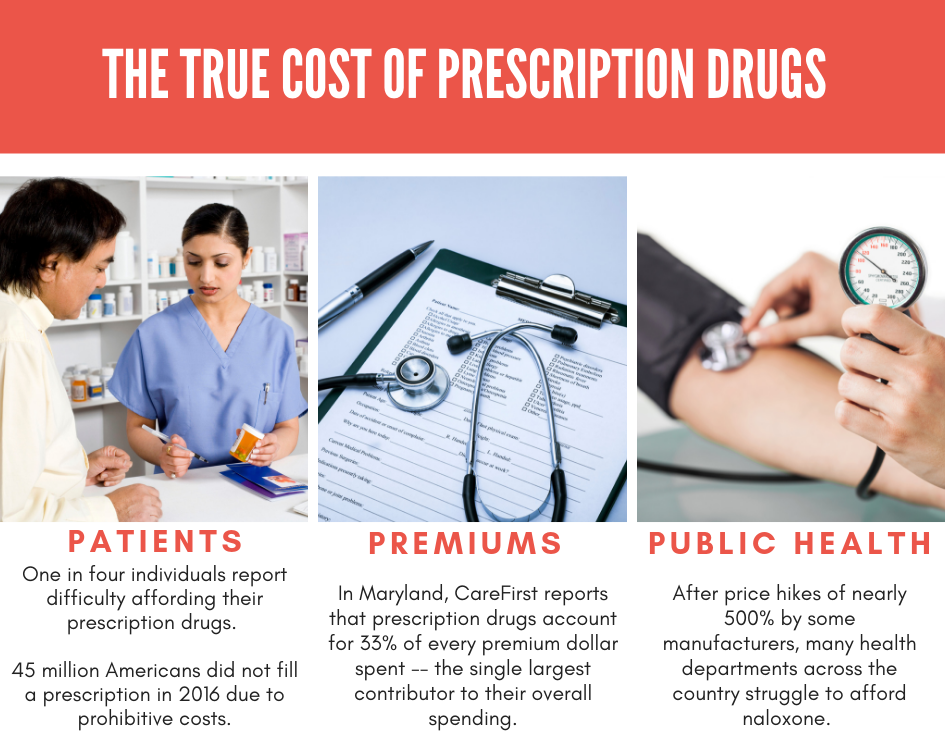 Step One:Create an Evidence Based Plan
Americans pay more for their prescription drugs than any other developed country in the world.
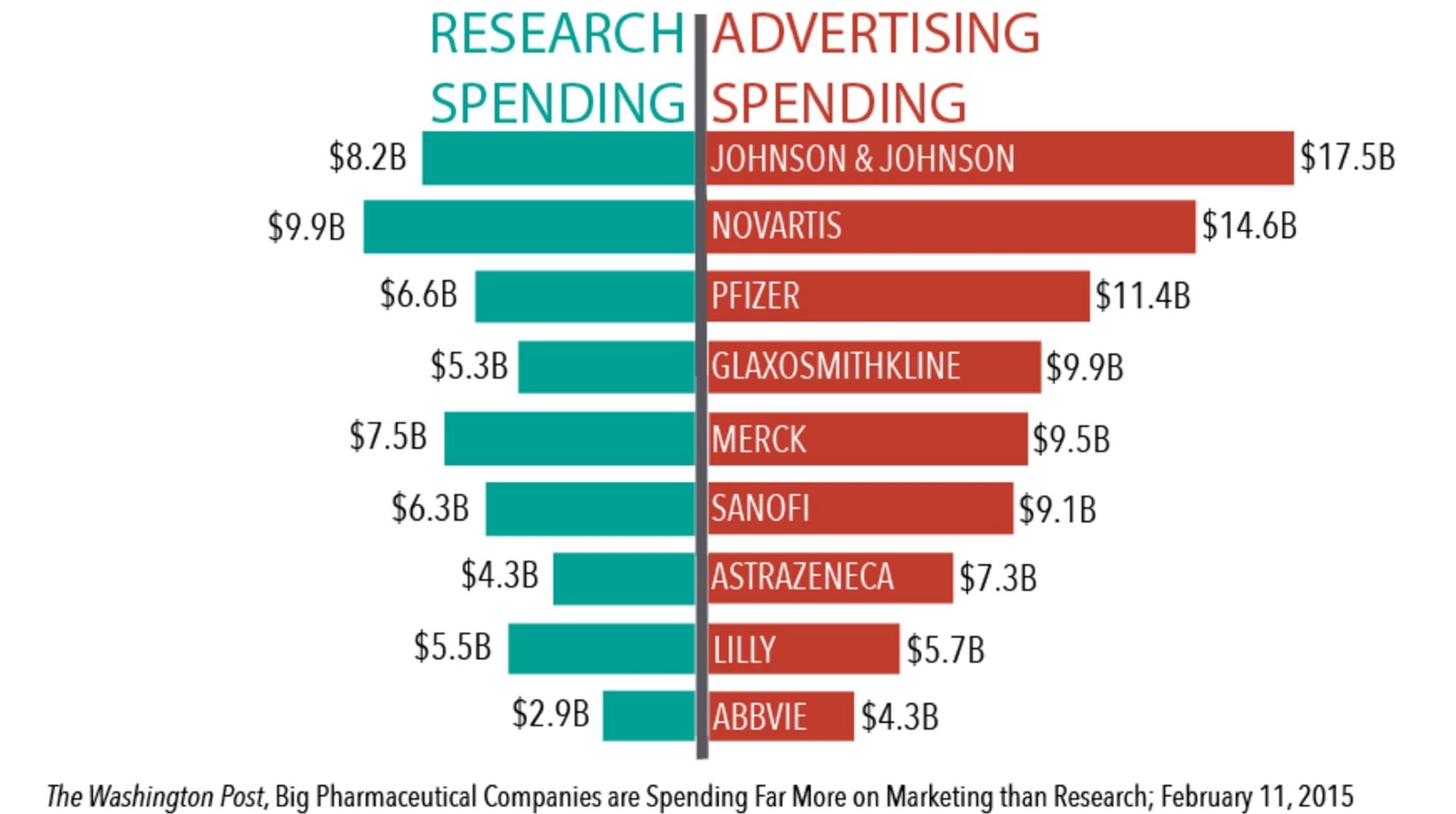 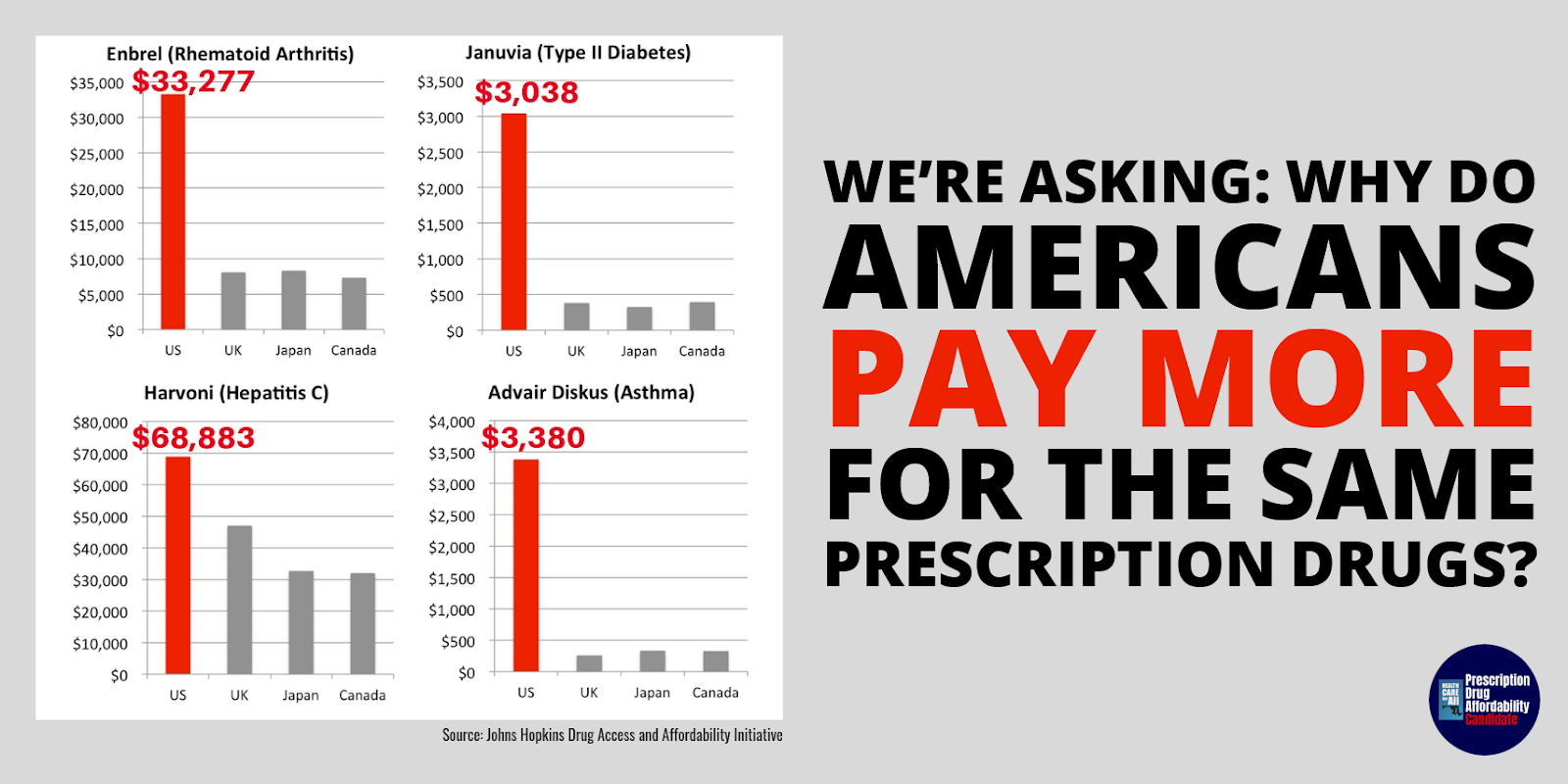 The biggest driver of prescription drug costs is price increases on existing medications, not new drugs entering the market.
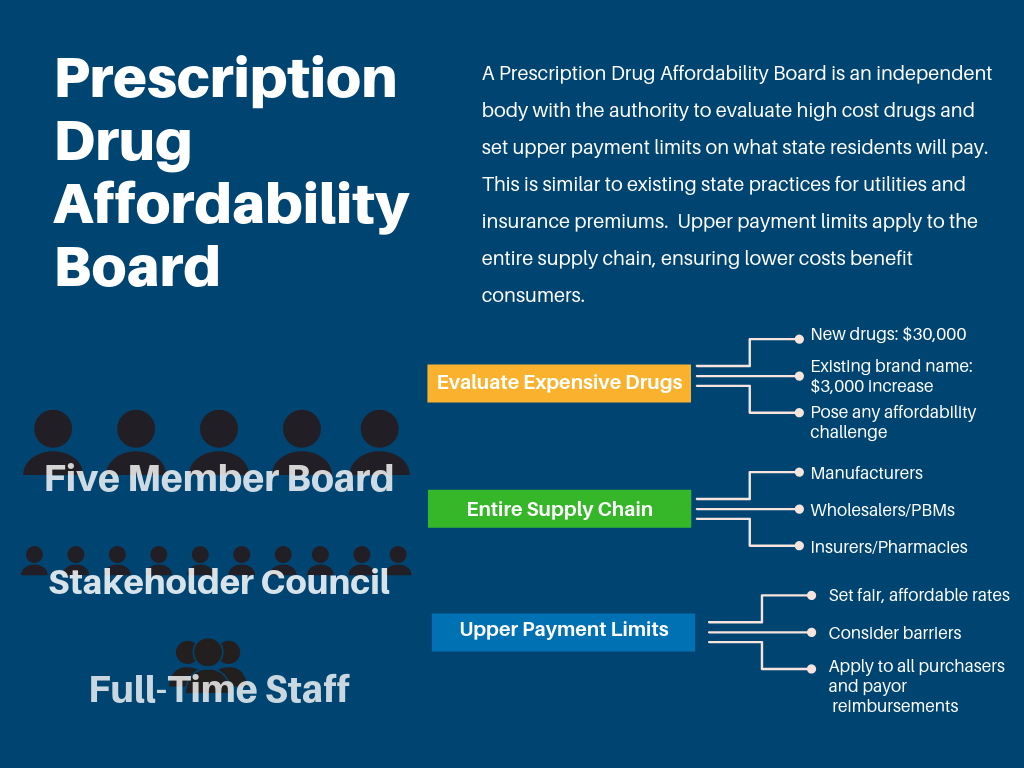 What is a Prescription Drug Affordability Board?
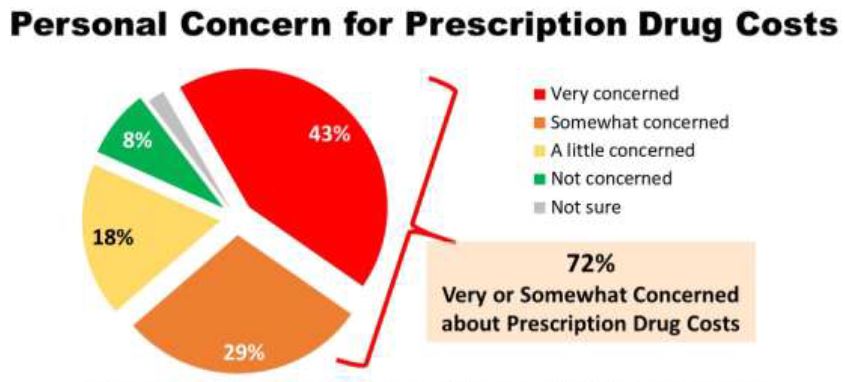 Step Two:Commission Polling
Establish public interest, show support for your proposal, and demonstrate that it will move voters.
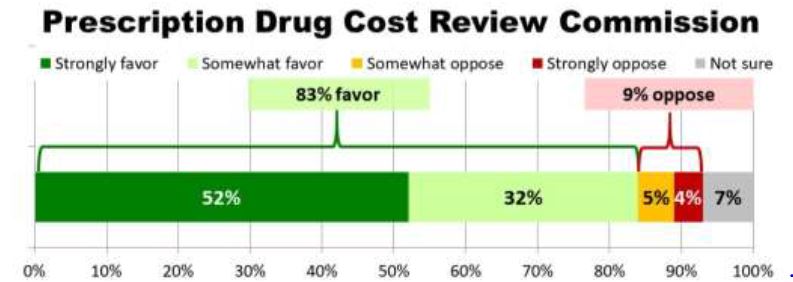 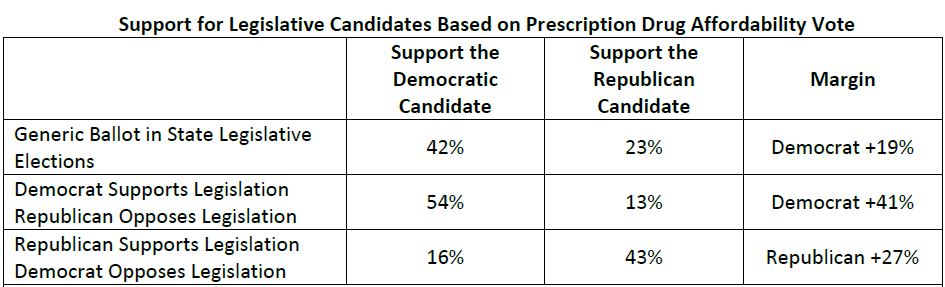 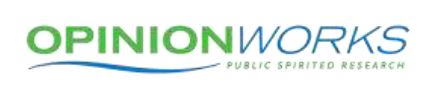 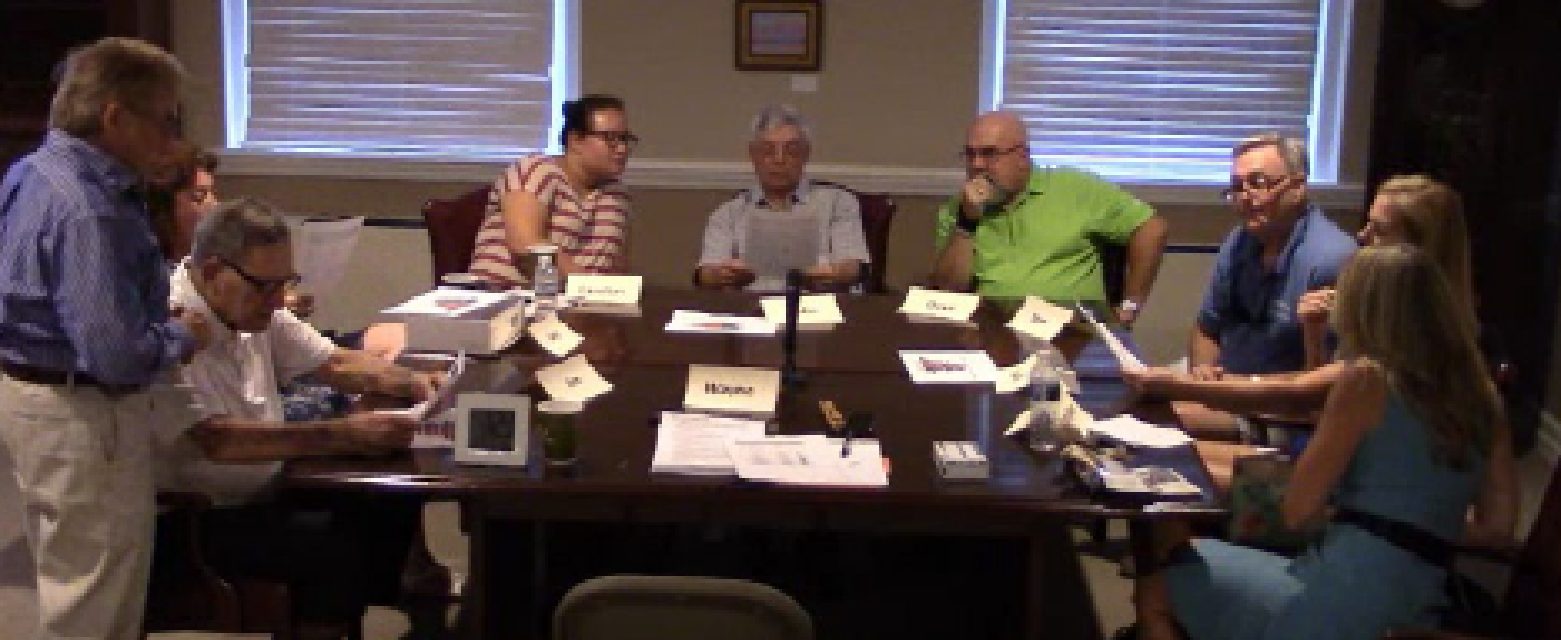 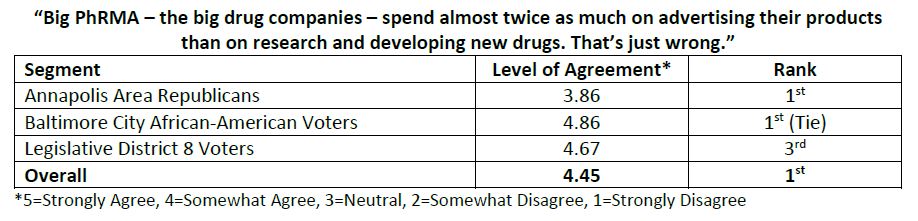 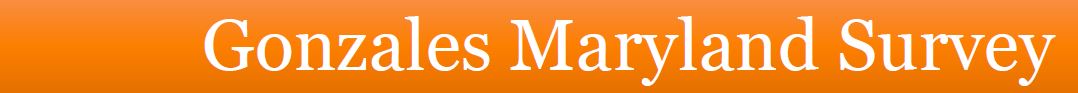 Hold focus groups to help improve your messaging.
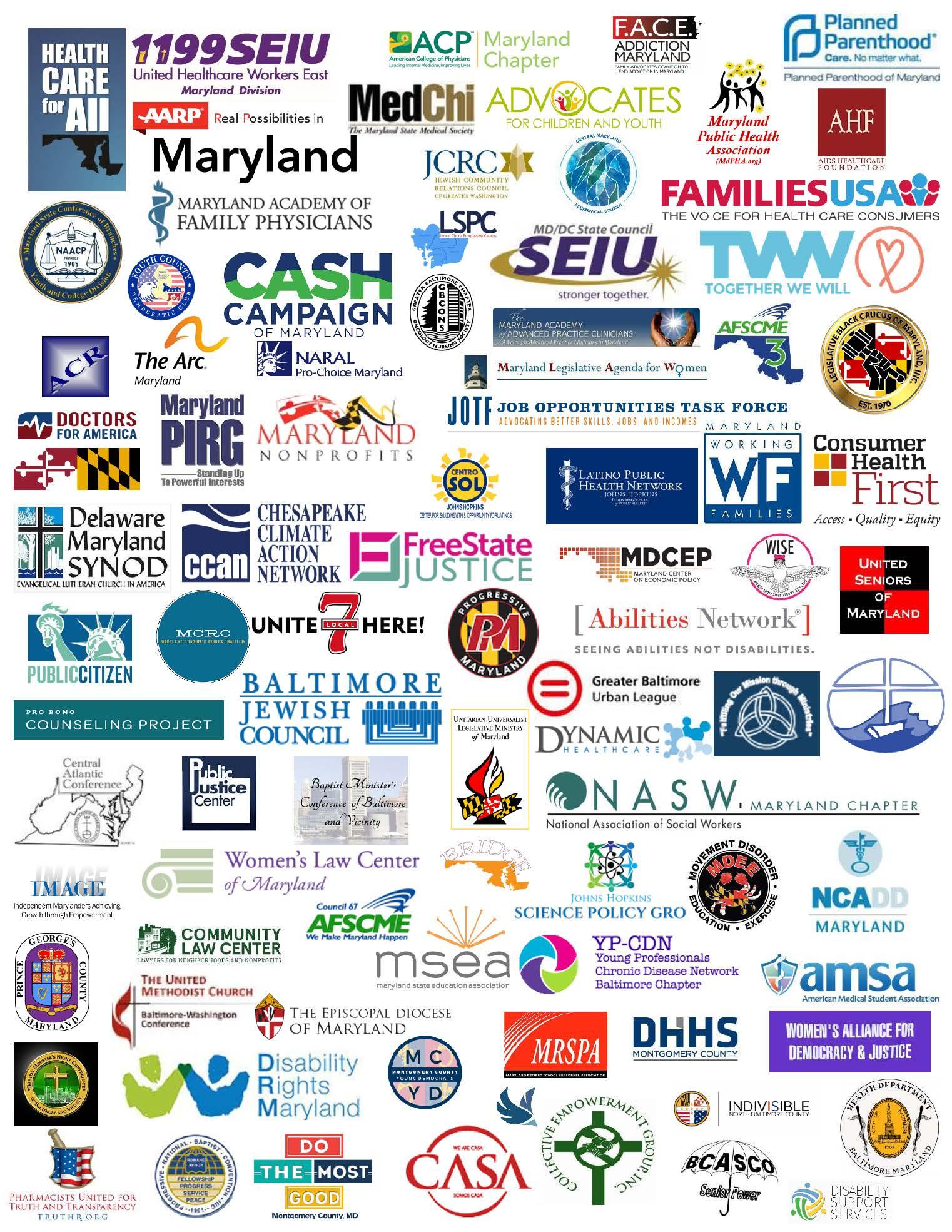 Step Three:Build a Coalition
Create a one-page resolution that explains the problem and the solution.
Create a diverse coalition that includes faith, community, labor, and business organizations.
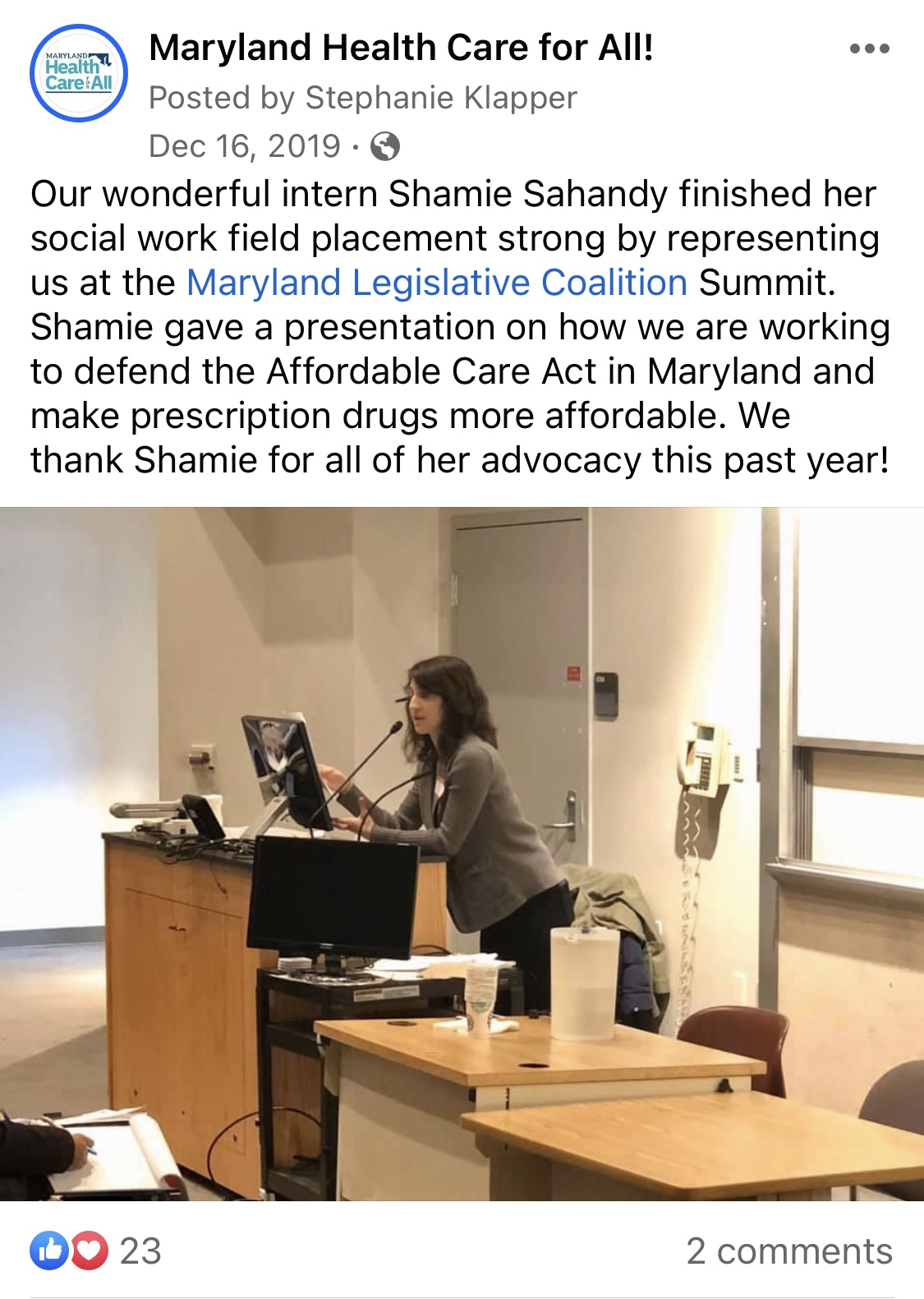 12
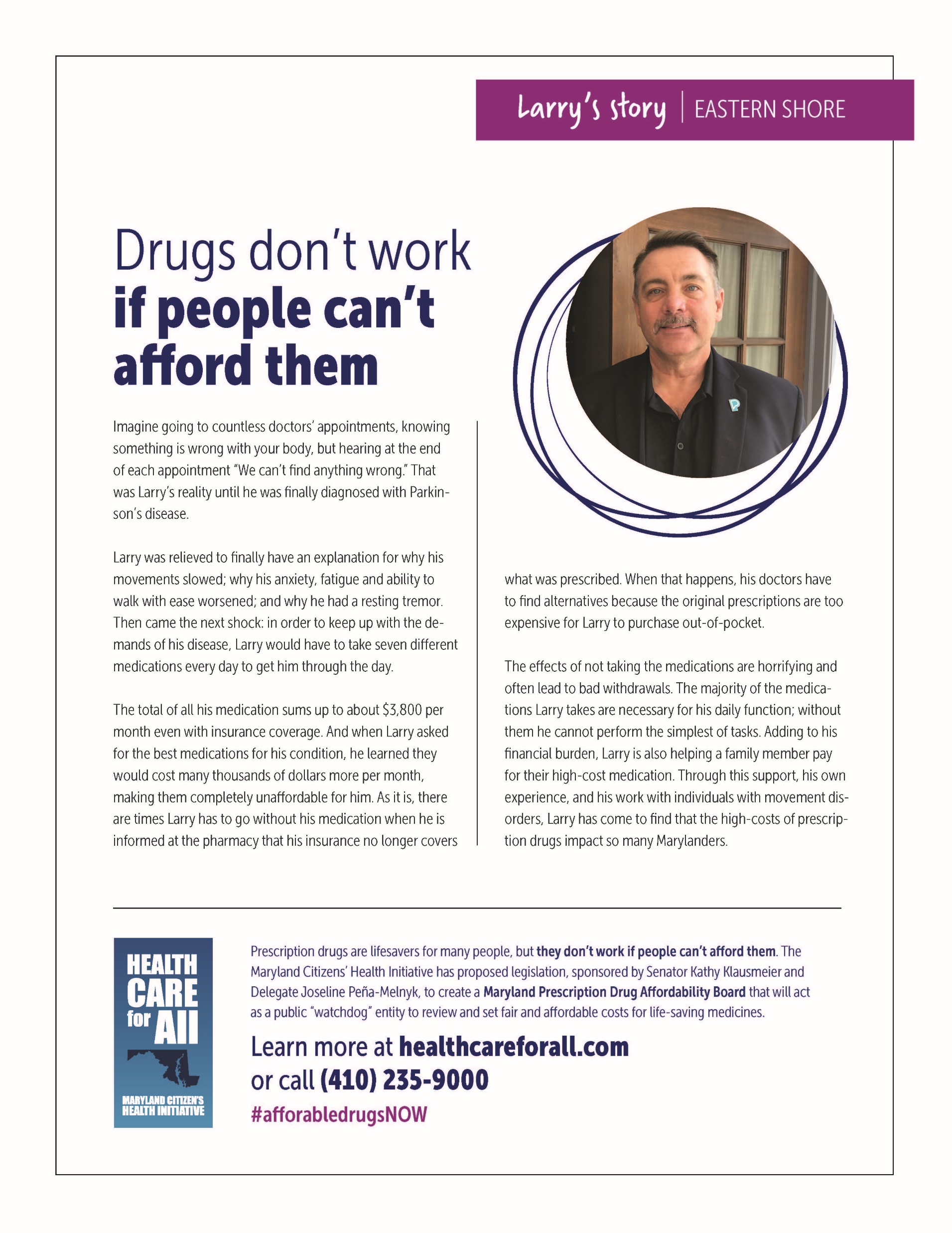 Elevate patient stories
Paid MediaEarned MediaSocial Media
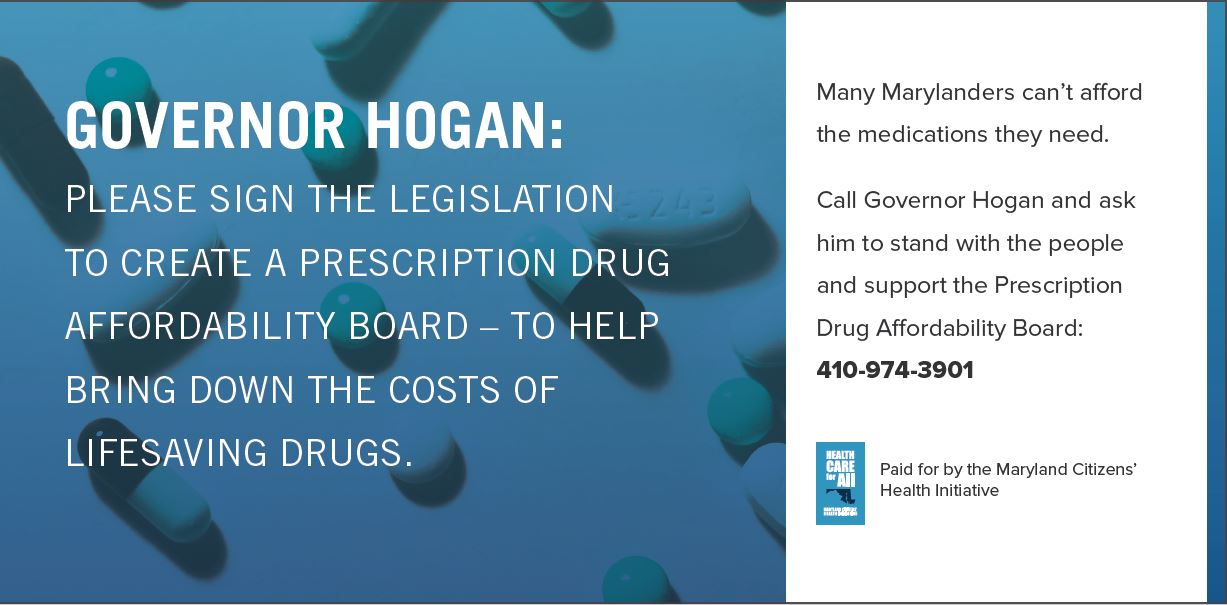 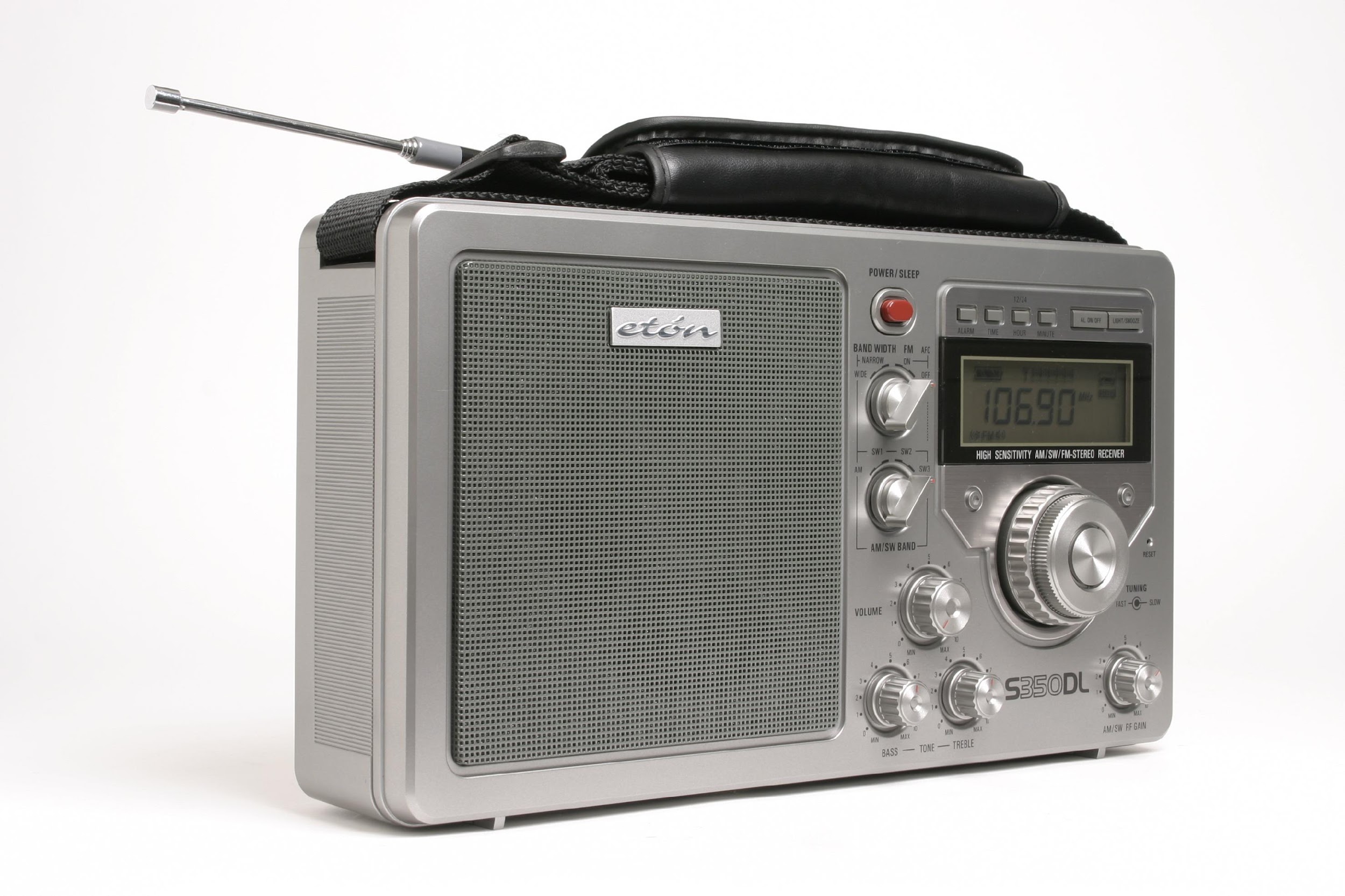 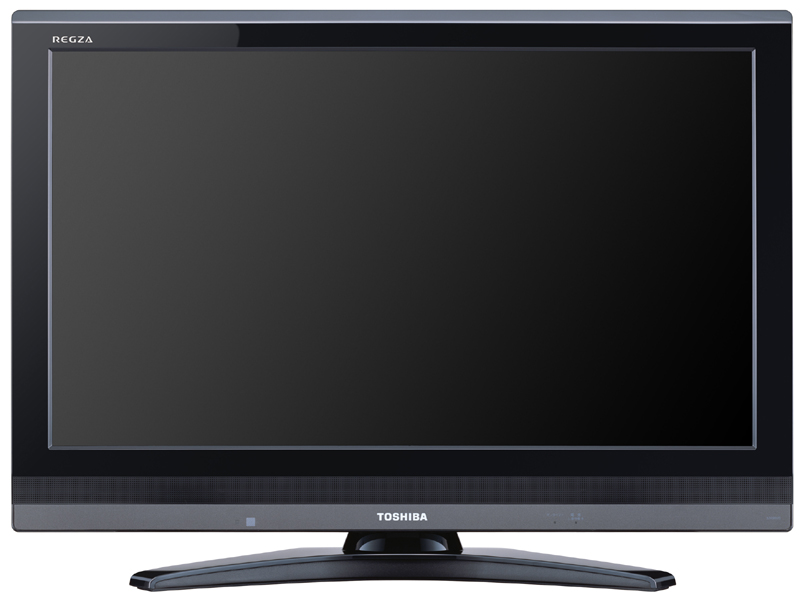 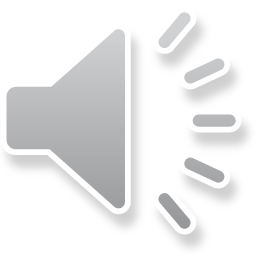 Step Four:
Utilize the Media
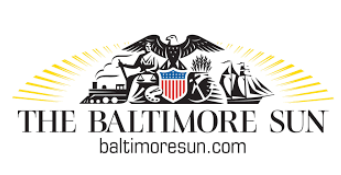 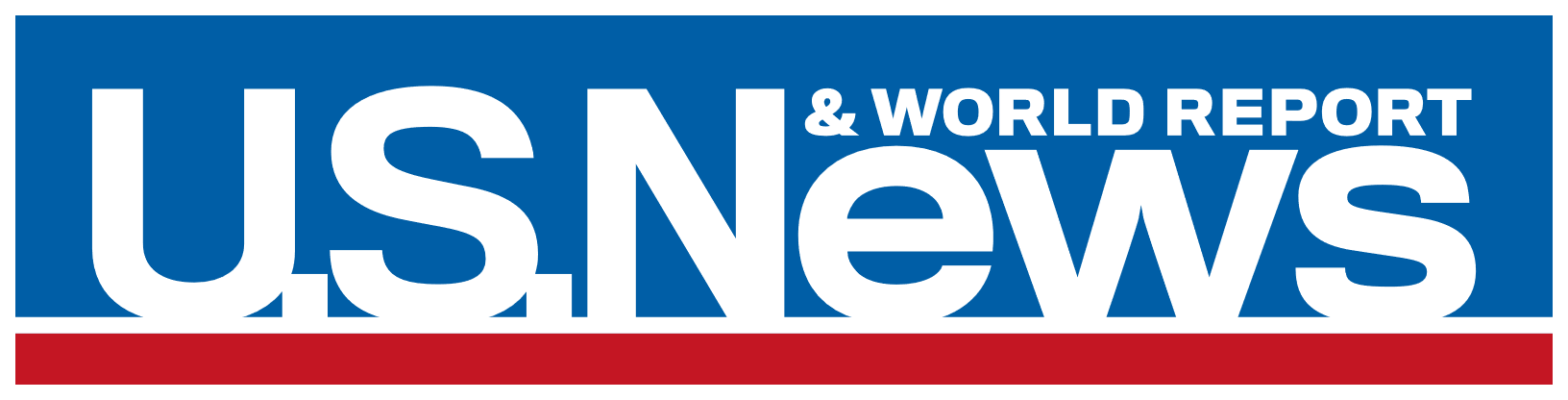 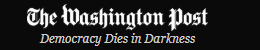 Doctor: 
high drug pricing 
kills patients
Faith Leaders Urge Creating Board to
 Review Drug Costs
Maryland weighs new approach to curbing prescription drug costs
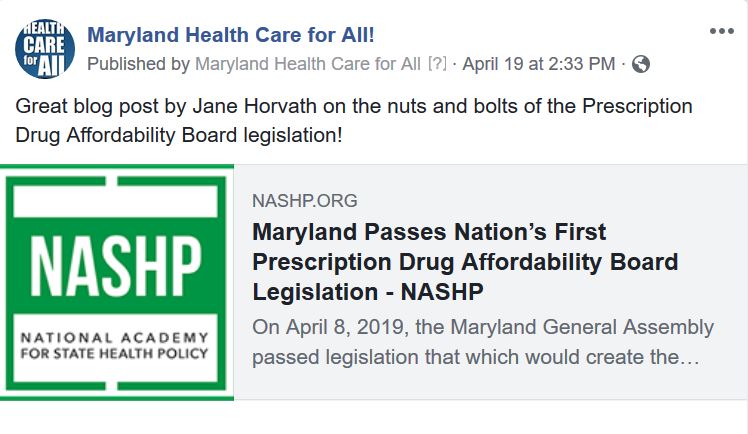 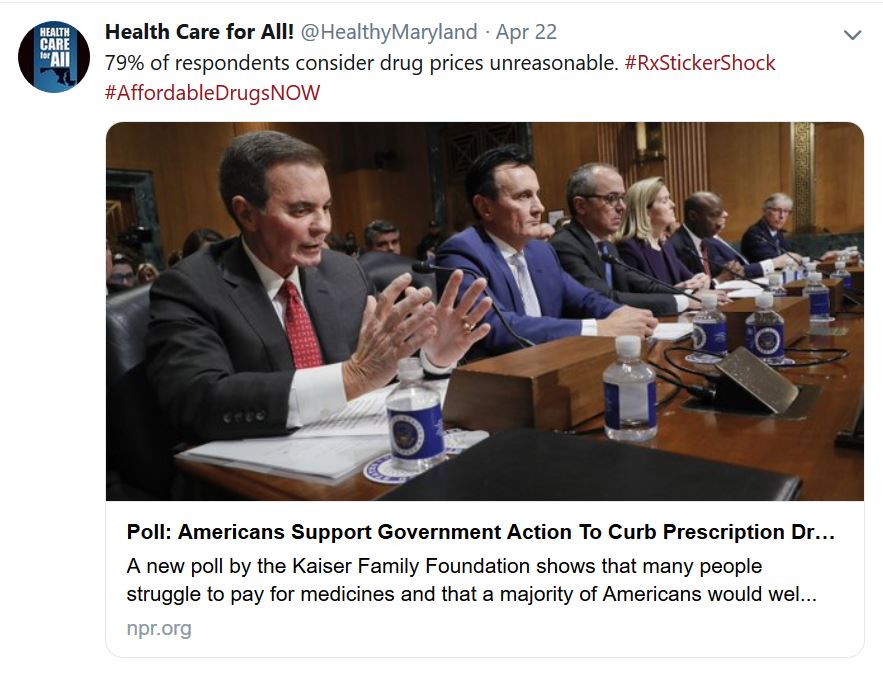 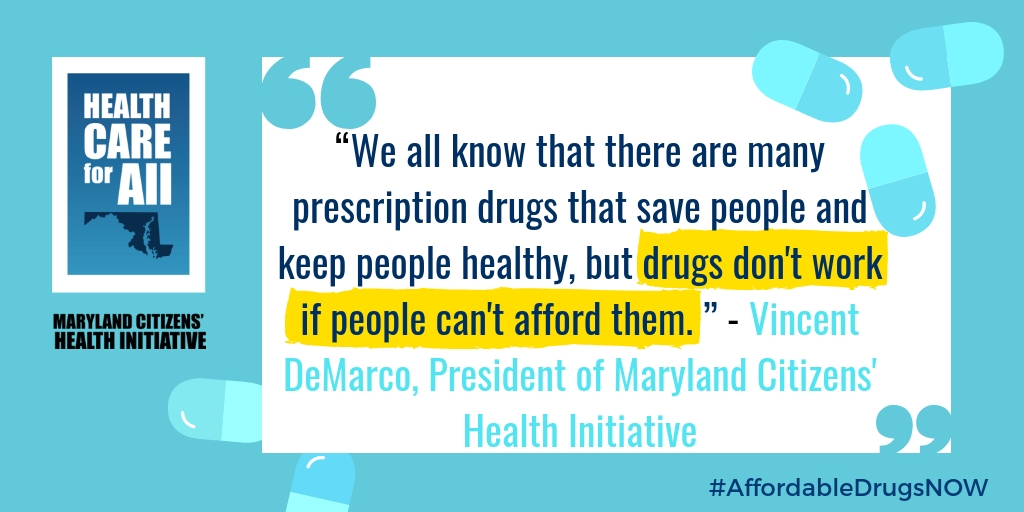 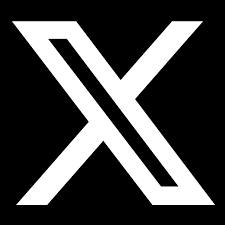 @HealthyMaryland 



@mdhealthcareforall             




@marylandhealthcareforall



healthcareforall.com
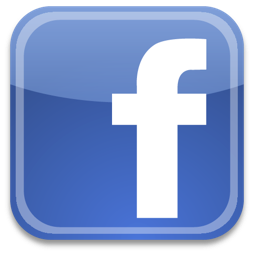 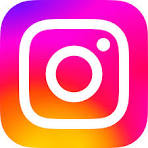 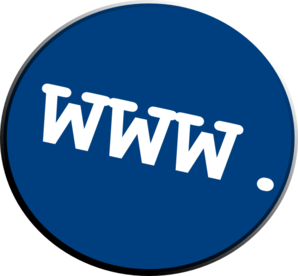 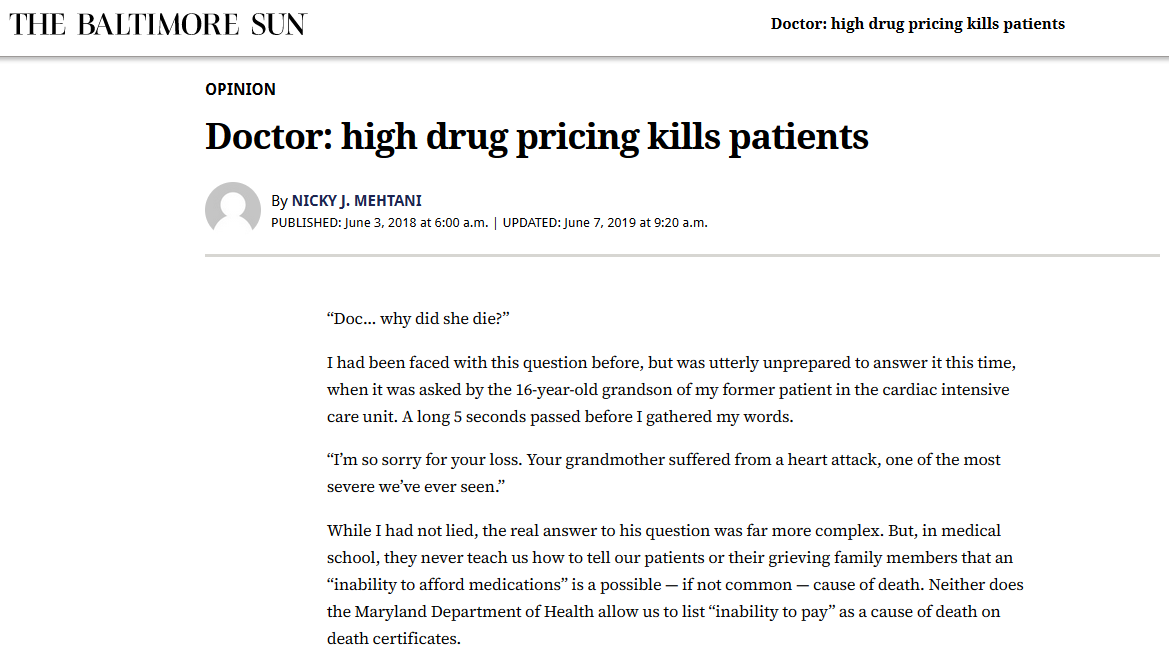 16
Write a Letter to the Editor
Write to a local paper
Clearly state your position
Describe how public health research supports your position
Be 175-300 words
Can support a bill, oppose a bill, or provide public education about a public health opportunity that already exists (e.g. open enrollment for health coverage)
17
Utilize social media
Highlight the stories of patients and the posts of organizations whose work you support
Take pictures and videos at advocacy events and post them personally and/or send them to the organization working on the issue
During the legislative session, follow the relevant hashtags on X (for example, #mdga23, #mga23, #mdga2023, #mga2023)
Ask your networks to contact their legislators at key moments during the advocacy campaign
18
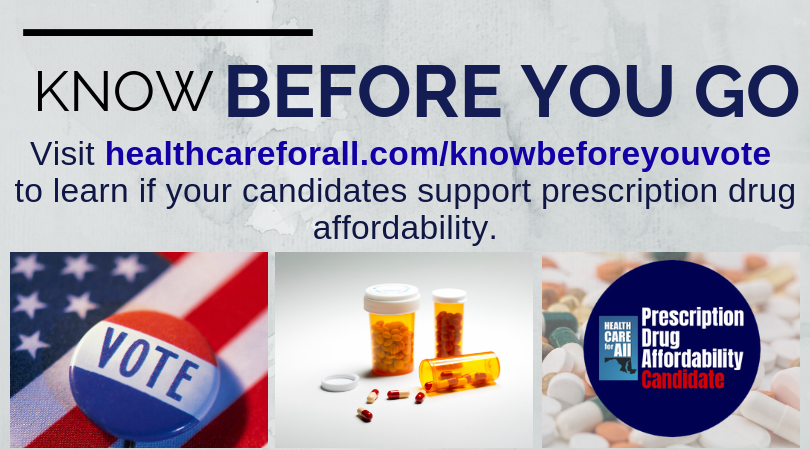 Step Five: Make it an Election Issue
Turn your resolution into one for candidates – use a 501(c)4
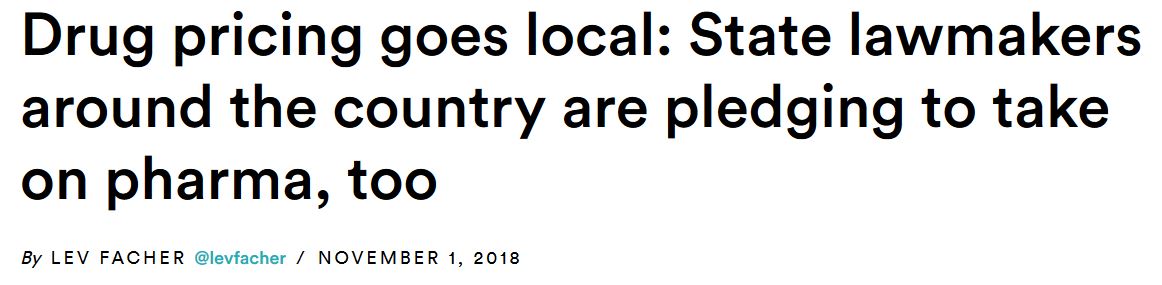 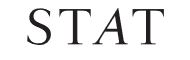 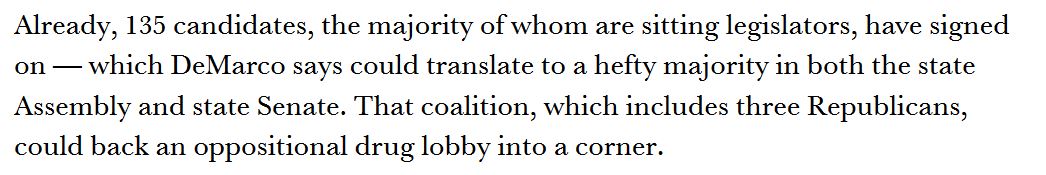 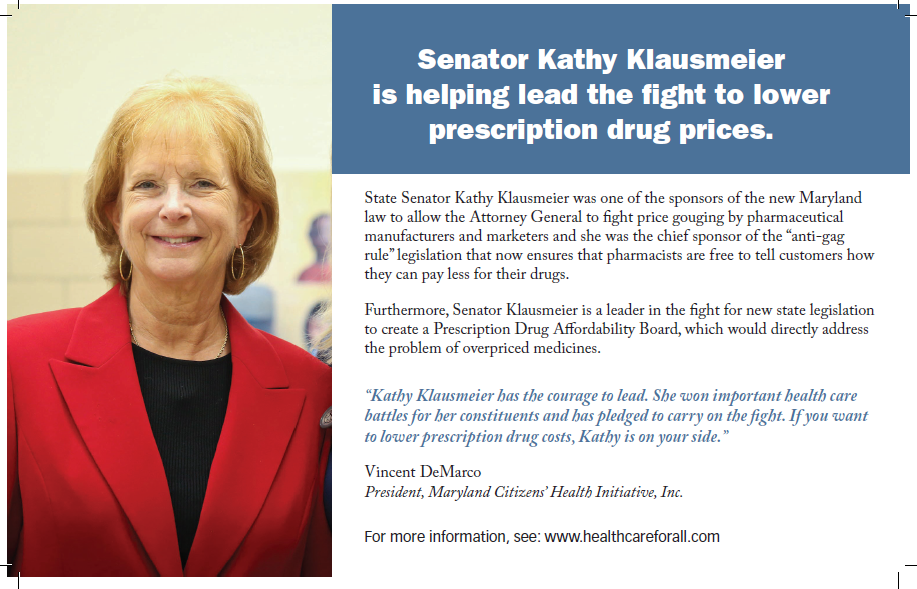 Step Six:Win in the Legislature
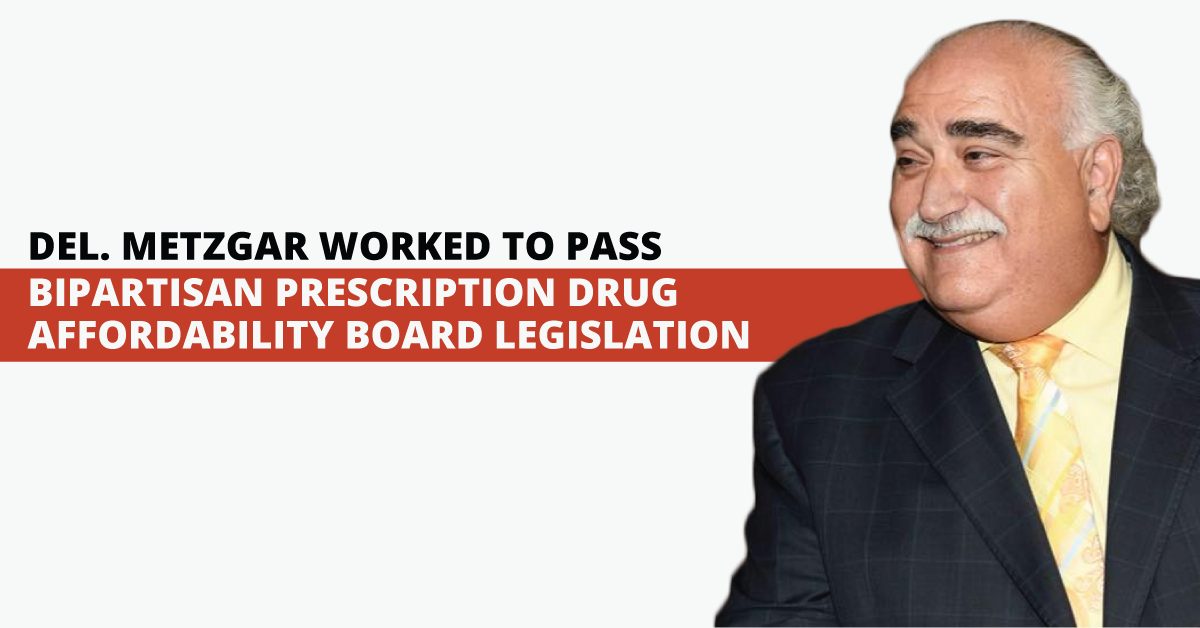 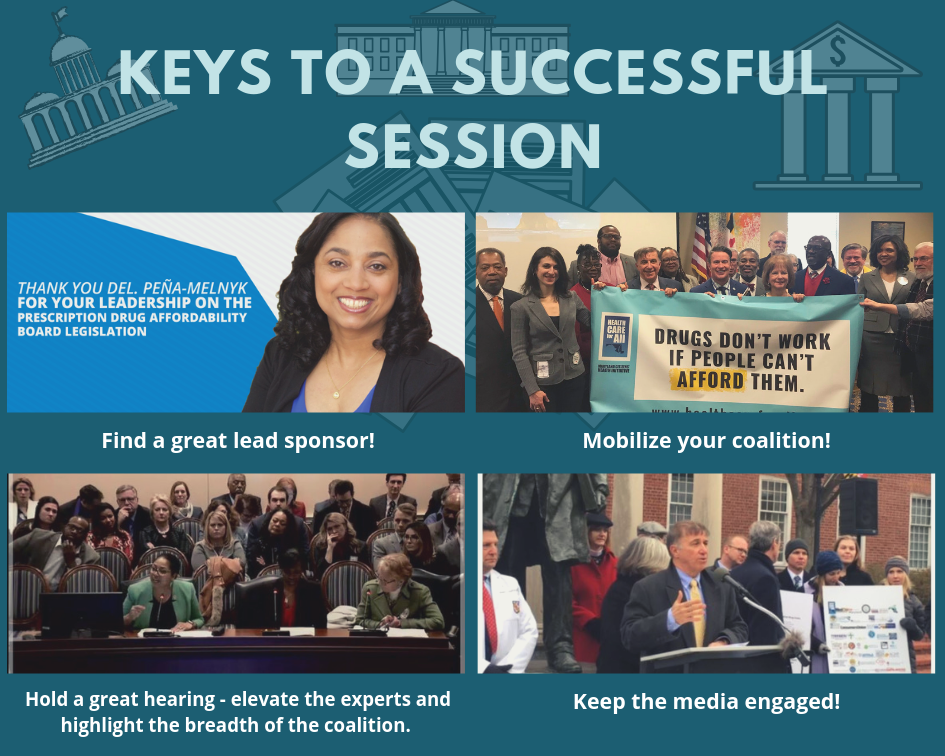 The Legislative Session - 2024
Runs from January 10 to April 8
Senate bills must be introduced by Feb. 5, House by Feb. 9
Crossover is March 18. If a bill has not passed at least one chamber by this date, it is almost certainly not going to pass this session. 
Bill hearings are typically Tuesdays, Wednesday, and Thursdays from 1PM until late afternoon to evening. To sign up to testify you must have a MyMGA account and sign up during a precise window ahead of the hearing. 
Floor sessions are typically Monday evening, and mornings Tuesday-Friday.
23
24
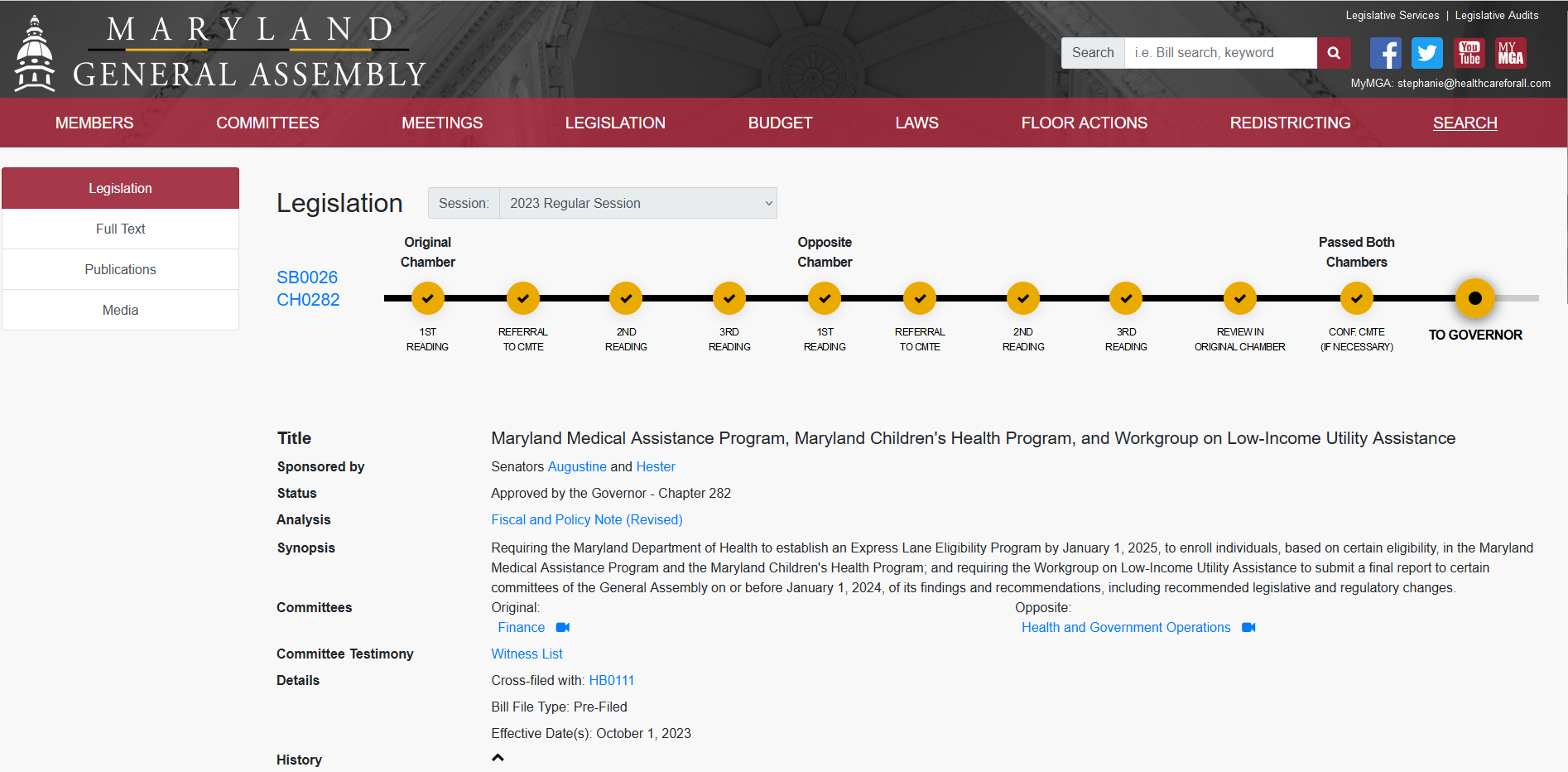 25
Ways to get involved
Draft written testimony for the MdPHA Advocacy Committee
Submit oral testimony for the MdPHA Advocacy Committee
Meet with or write to your legislators, especially if they are on a committee that will hold a hearing for the bill that interests you
Join an advocacy day
Amplify the issue to your networks
Teach your networks how to make their voices heard
26
Written Testimony
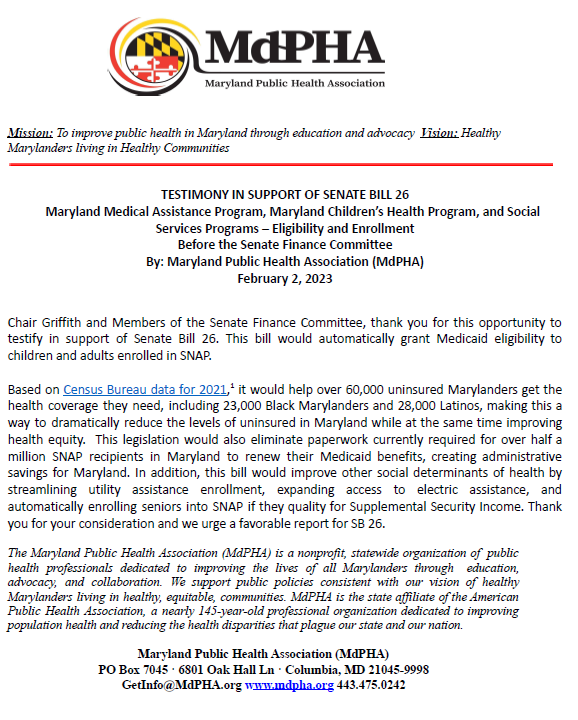 27
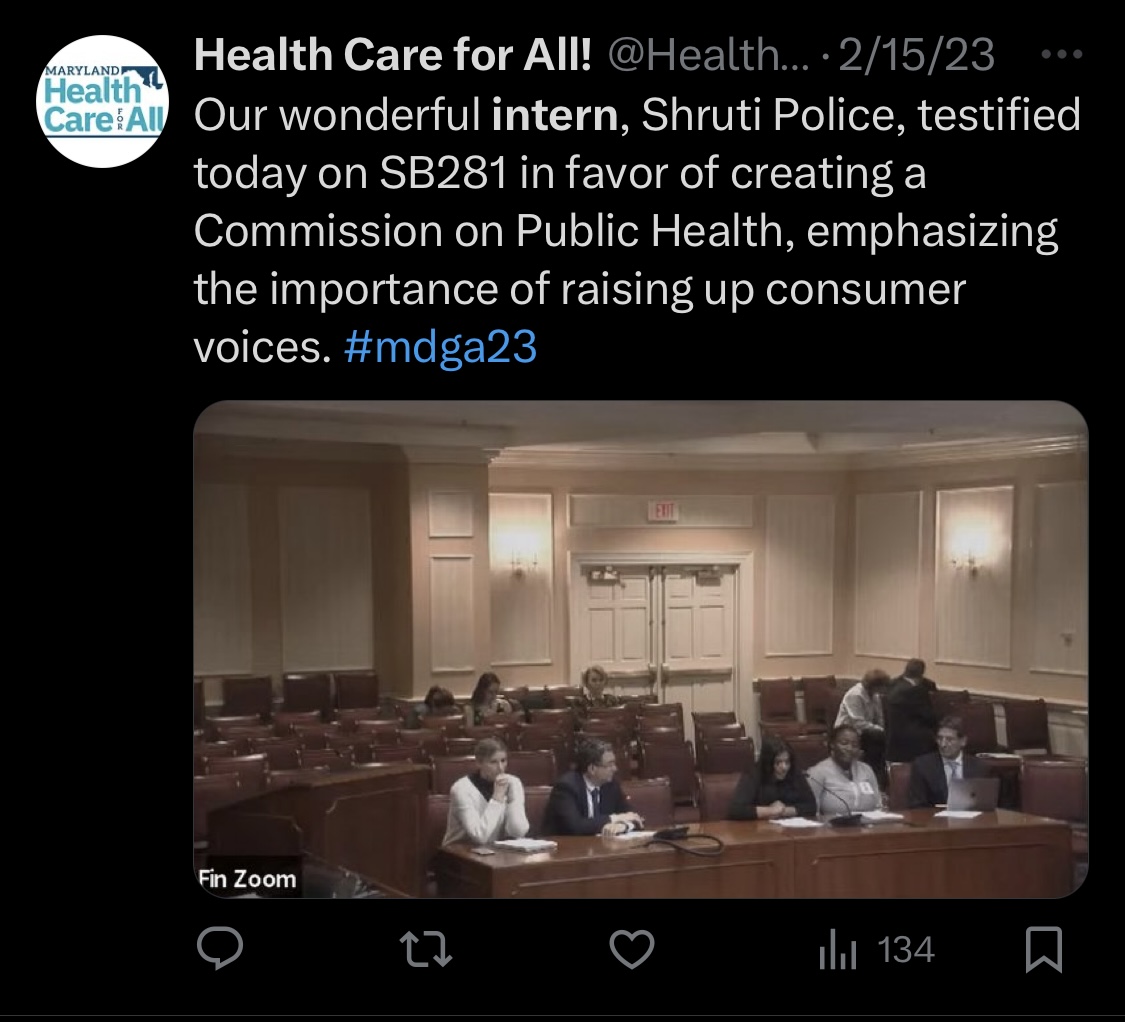 28
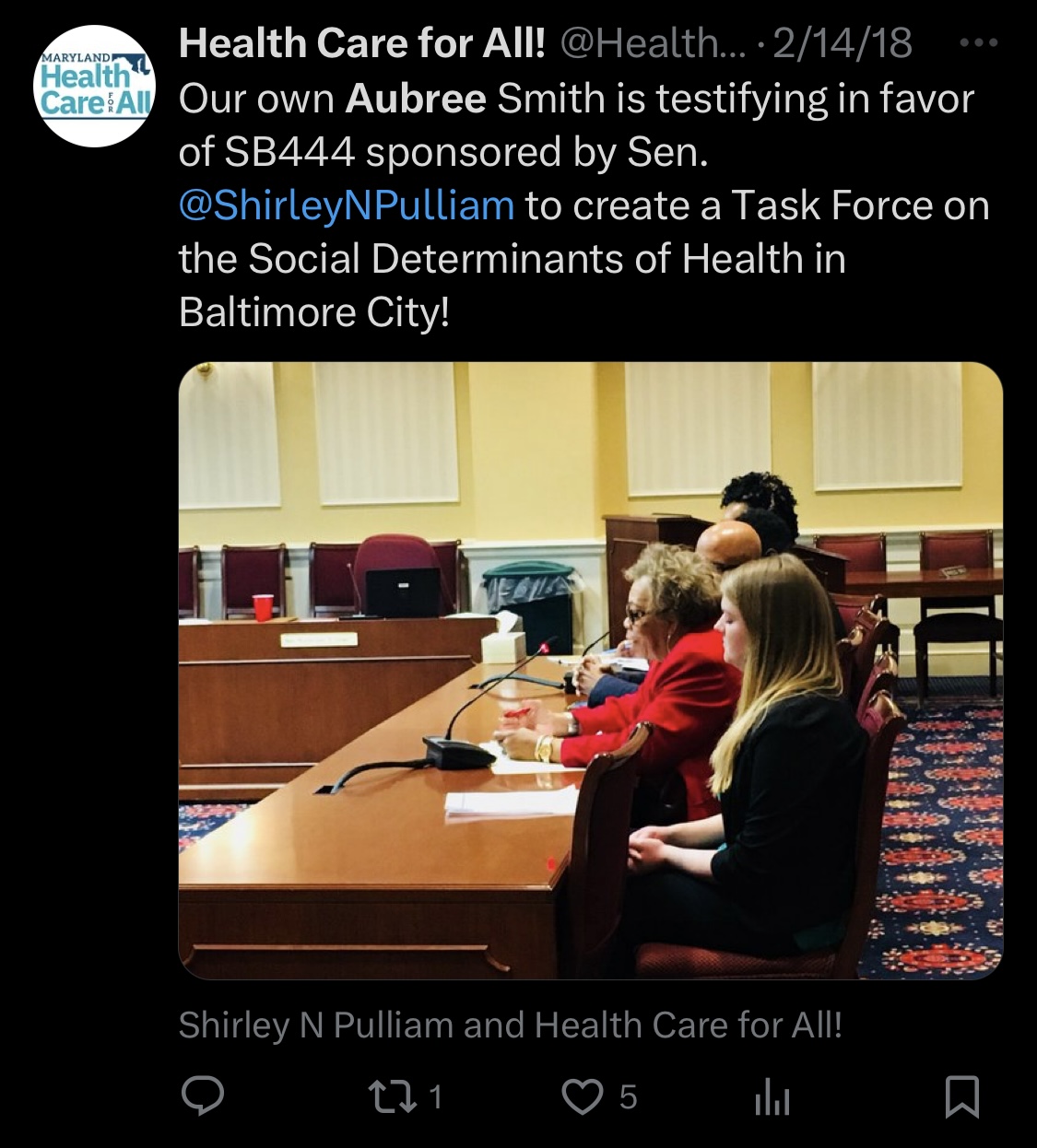 29
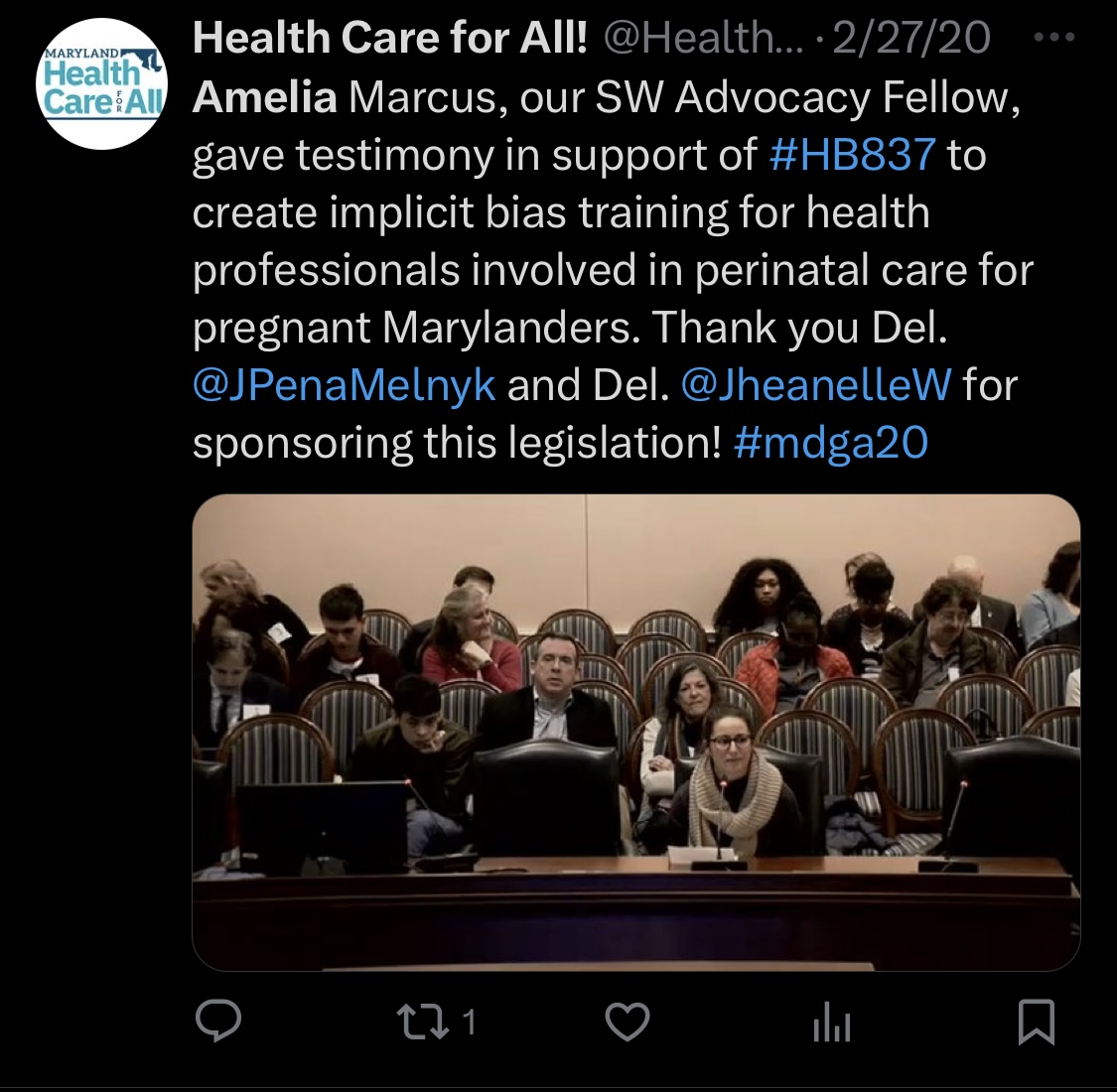 30
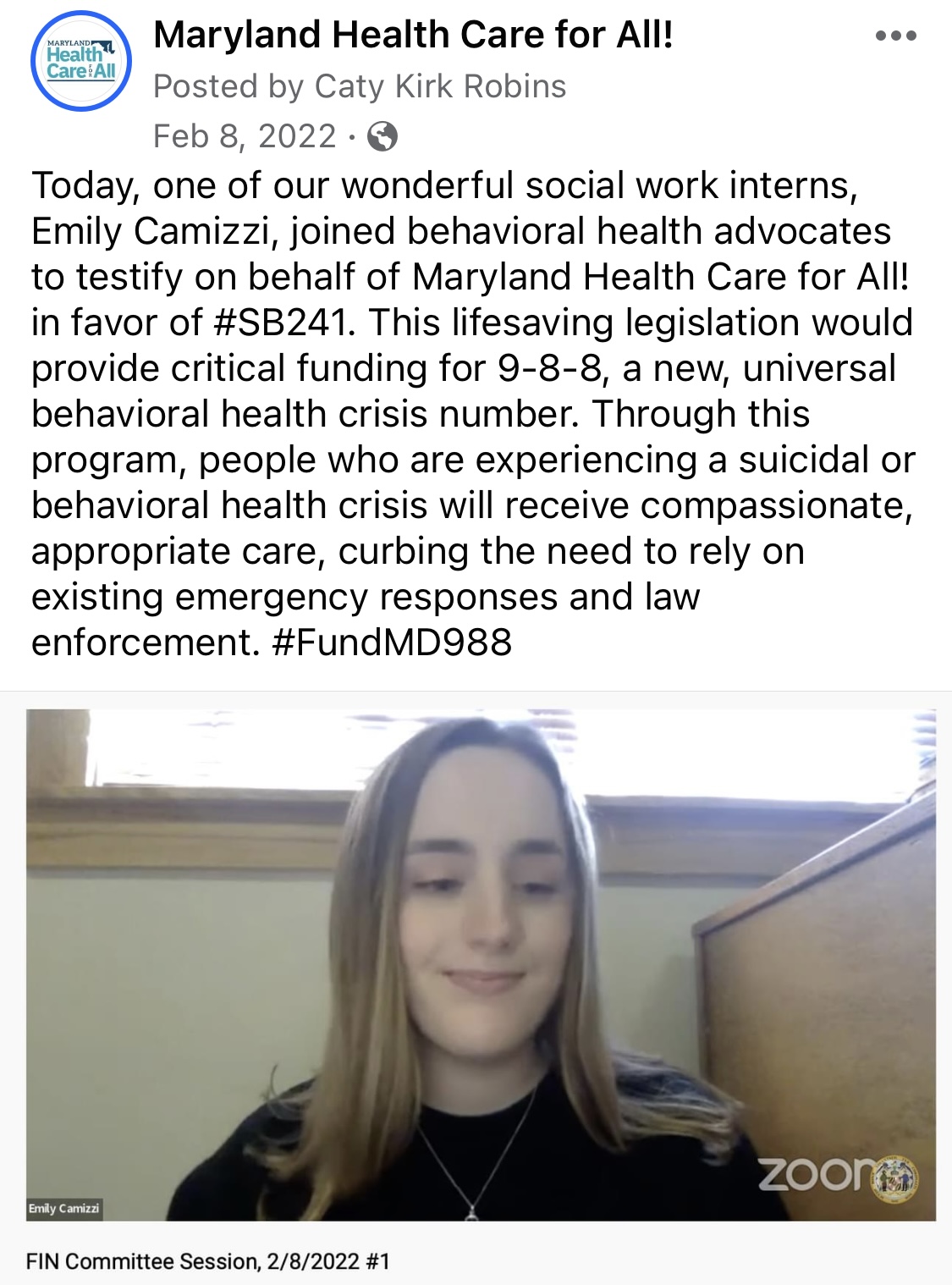 31
Example Email to Legislator
As your constituent, I have been so glad to see the work the General Assembly has done to begin addressing prescription drug affordability for Marylanders. In particular, I am thankful to have Maryland’s first-in-the-nation Prescription Drug Affordability Board (PDAB) serving as a watchdog for our state and keeping Maryland patients’ best interests at heart as they examine high-cost prescription drugs and determine ways to make them more affordable.  
Despite this, too many of my friends and family still struggle to afford the medications they need. It is not fair that Marylanders are forced to skip doses, cut their pills in half, or leave a prescription at the pharmacy counter all while pharmaceutical corporations make record-breaking profits. Maryland’s PDAB is doing great work to examine this issue, but its current authority is limited to addressing costs for only state and local government entities. I am writing you today to urge you to support expanding this authority in 2024 so that the PDAB can set statewide upper payment limits.
It is critical that the PDAB is given the authority it needs to make expensive medications more affordable for all Marylanders, because drugs don’t work if people can’t afford them.
32
After you win, remember to:
Thank legislators and supporters
Work on implementation
Celebrate!
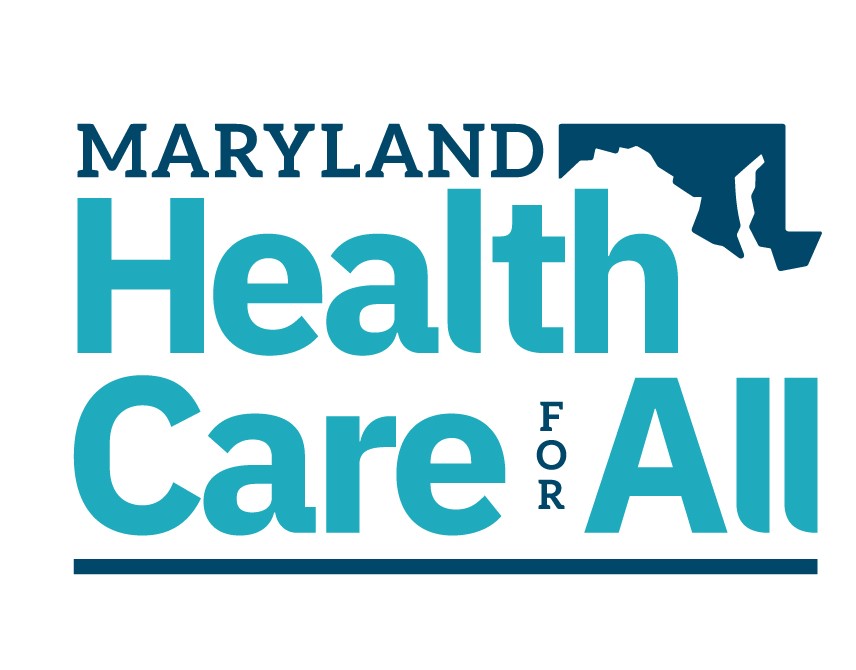 Questions?
www.healthcareforall.com

(410) 235-9000

stephanie@healthcareforall.com 

X: @healthymaryland

Facebook.com/MDHealthCareForAll

Instagram: @MarylandHealthCareForAll
34